Siaradwch!Speak Up
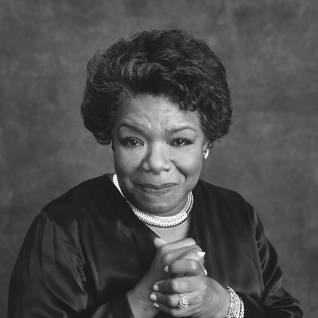 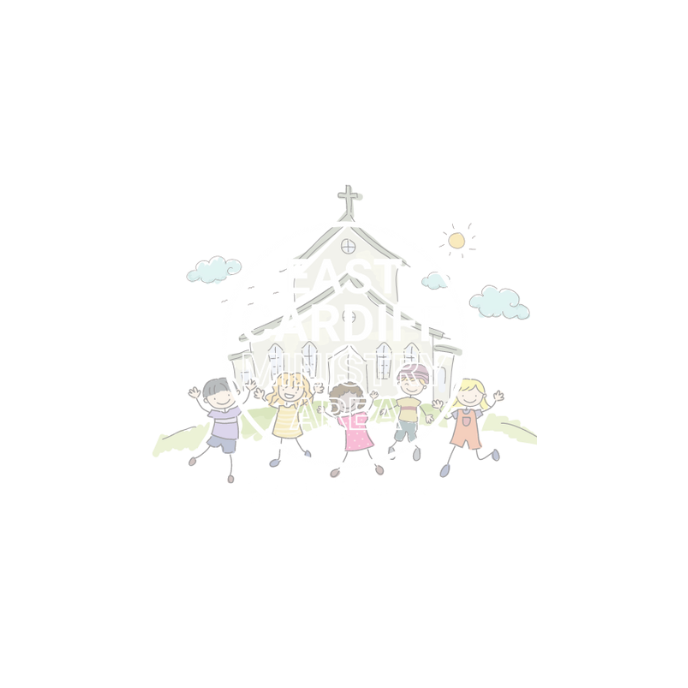 dewrder
Courage
Monmouth diocesan vision: social justice
Heddiw, rydyn ni'n meddwl am ddewrder.
Wrth i chi wylio'r fideo, meddyliwch am y ffurf bach a mawr y mae pobl yn dangos dewrder.

Today, we’re thinking about courage.  
As you watch the video, think about 
the big and little ways people show courage.
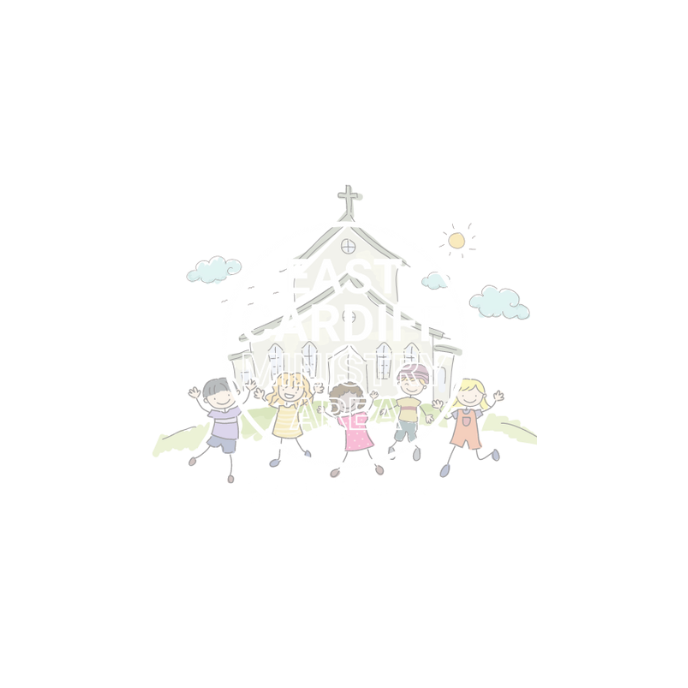 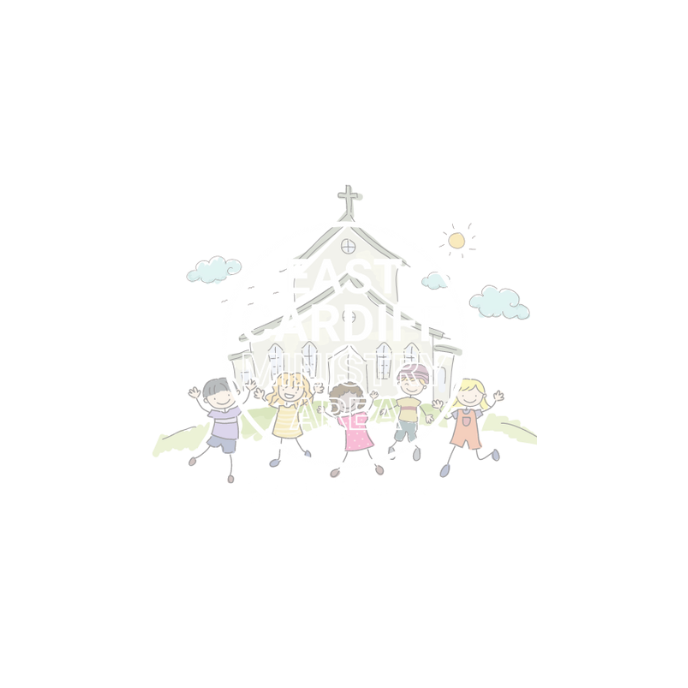 Maya angelou 

Roedd Maya Angelou yn actifydd hawliau sifil enwog iawn.
Daeth yn athro Saesneg enwog ac ysgrifennodd hefyd lawer o lyfrau am ei bywyd fel menyw ddu, Americanaidd

Maya Angelou was a very famous civil rights activist.
She became a famous English professor and also wrote many books about her life as a black, American woman
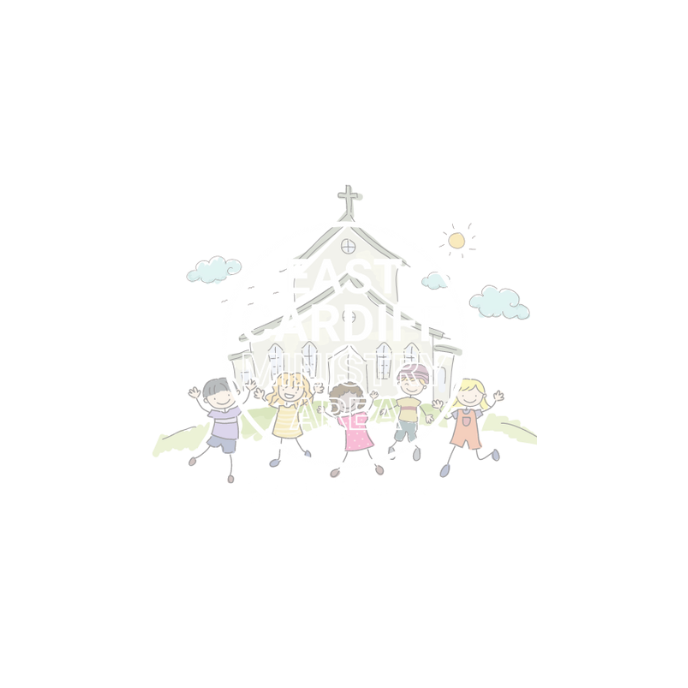 Wrth i chi wylio'r fideo meddyliwch am sut y dangosodd Maya Angelou ddewrder. Sut gwnaeth hi ymdrechu am gyfiawnder, dangos cariad a bod yn garedig?




As you watch the video think about how Maya angelou showed courage.  How did she strive for justice, show love and be kind?
https://www.youtube.com/watch?v=SKy0TEwQAw4
Sut gallwch chi fod yn ddewr bob dydd?

Er enghraifft, dywedwch wrth athro os ydych chi'n gweld rhywun yn bod yn gas, daliwch ati i geisio ac ati.

Ateb yn saesneg osgwelwch yn dda, achos dw I’n dysgu siarad cymraeg a does dim geirfa gyda fi.


How can you be courageous every day?

e.g. tell a teacher if you see someone being unkind, keep trying etc.
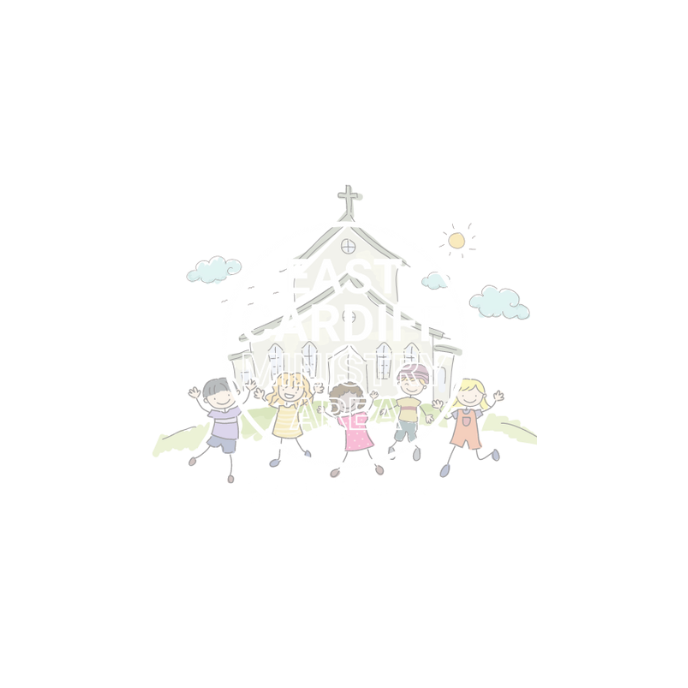 Cymerwch eiliad i feddwl am eich wythnos yn yr ysgol hyd yn hyn.
A oes rhywun sydd wedi eich helpu i fod yn ddewr a pheidio â rhoi'r gorau iddi?
Dychmygwch ddweud diolch iddyn nhw Take a moment to think about your week in school so far.
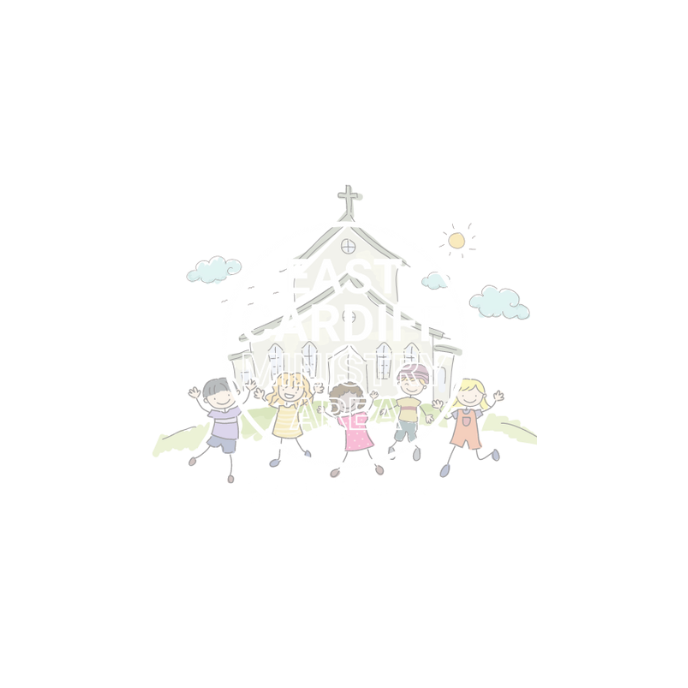 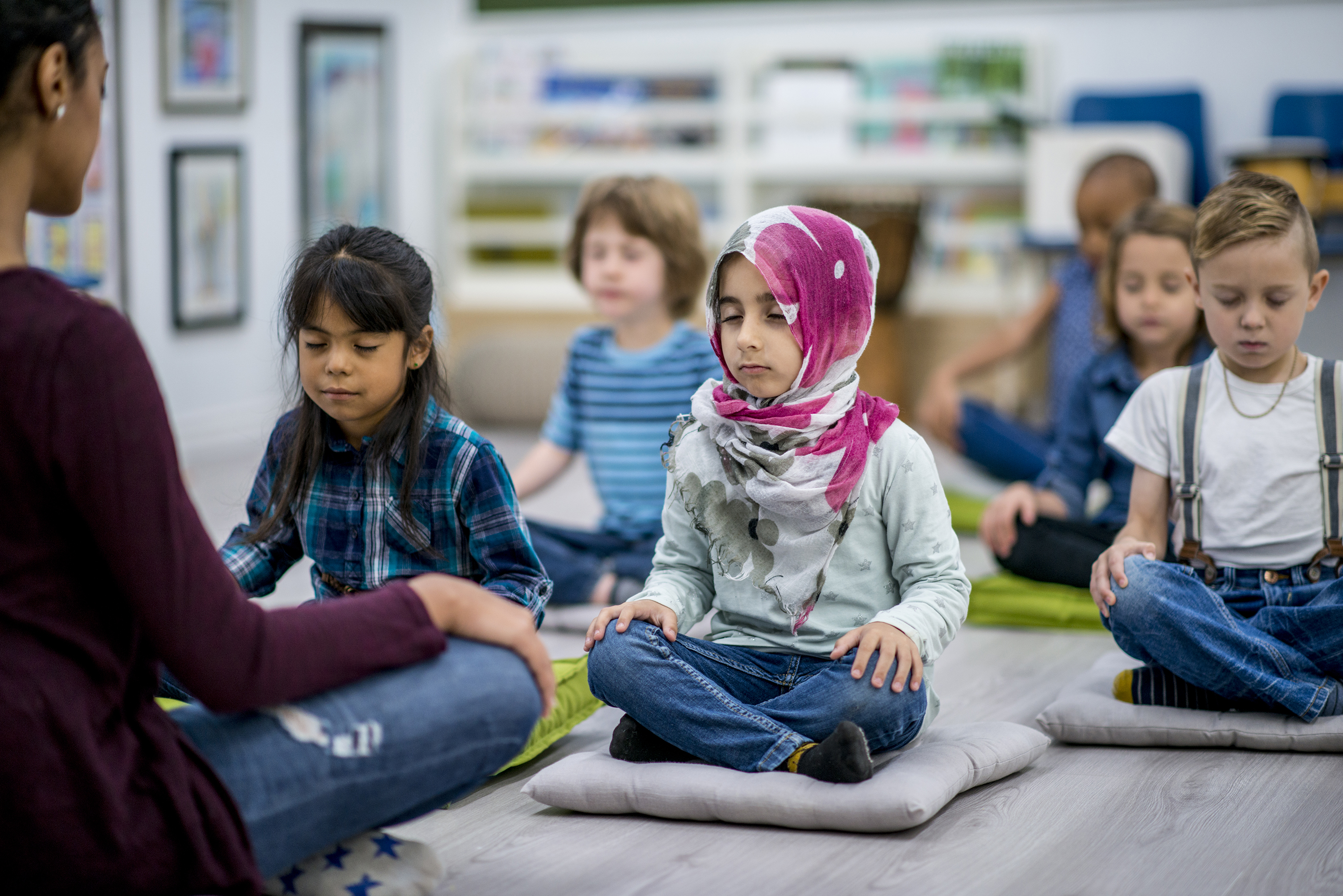 Is there someone who has helped you to have courage and not give up?
Imagine saying thank you to them.